MÜHENDİSLİK FAKÜLTESİ
Faculty of Engineering
Makine Mühendisliği Bölümü
Dersin Adı: MUH BİL– Bilgisayar Programlama
Dersin Hocası: Dr.Öğr.Üyesi İlhan Volkan ÖNER
Değişken atama
Eşitlik İfadeleri ile Değişken Atamaları
Bu şekildeki bir değişken atamasının genel hali,
	
	>> değişken = değer

şeklindedir. Burada "değişken", herhangi bir karakter veya karakter grubu olabilir. "değer" ise, herhangi bir matematiksel ifade, bir karakter dizisi, bir sabit, bir matris veya bunların birden fazlasının matematiksel işlemler ile oluşturulmuş kombinasyonları olabilir.
03.11.2020
MUH BİL– Bilgisayar Programlama
2
Değişken atama
Skaler atama
X  =  3 
A  =  5-5i 
B  =  A / 5
Vektör atama
>>C=[1 3 2]
C =
     1     3     2
>> C= [1;3;2]
C =
     1
     3
     2
Matris atama
>>C=[1 3; 2 1]
C =
     1     3
     2     1

>> C=[1, 3; 2, 1]
C =
     1     3
     2     1
03.11.2020
MUH BİL– Bilgisayar Programlama
3
Uygulama
03.11.2020
MUH BİL– Bilgisayar Programlama
4
Değişken atama
Bir değişkene bir değer atadıktan sonra aynı değişkene farklı bir değer atamak, o değişkenin ilk değerinin silinmesine, söz konusu değişkenin bundan sonraki işlemlerde yeni değeri ile işlem görmesine neden olmaktadır.
Örnek:	
>> a=5
>>b=a+2
    b =
	7
>>a=10
>>b=a+2
    b =
    	12
03.11.2020
MUH BİL– Bilgisayar Programlama
5
Değişken atama
Artış Miktarı Düzenli Olan Dizilerin Değişkenlere Atanması
MATLAB'da, satır elemanları düzenli artış miktarına sahip olan dizilerin elemanları bir değişkene  özel bir yöntemle atanabilir. 

	Değişken = ilk_değer : artış_miktarı : son_değer
>> X=1:3:12
X =
     1     4     7    10
03.11.2020
MUH BİL– Bilgisayar Programlama
6
Hazır fonksiyonlar
>>C= eye(3,3)
  C =
     1     0     0
     0     1     0
     0     0     1
>> A=zeros(2)
  A =
     0     0
     0     0
>>B= ones(2,3)
  B =
     1     1     1
     1     1     1
03.11.2020
MUH BİL– Bilgisayar Programlama
7
İlk komut: Input
X=input(‘Açıklama’)

Bir değişkene dışardan bir veri girişi yapmamızı sağlar
Tırnak içerisine ifade aynen ekranda, açıklayıcı bilgi olarak yer alır.
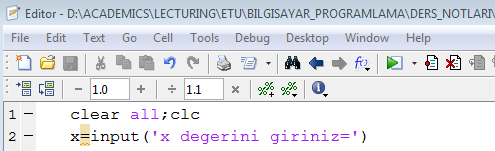 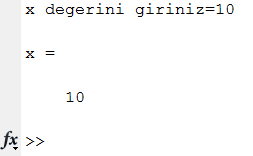 03.11.2020
MUH BİL– Bilgisayar Programlama
8
Örnek:
Yarıçapı dışardan girilen dairenin alanını ve çevresini hesaplayan bir MATLAB programı yazınız
R = input(' dairenin çapını giriniz=');
alan=pi*R^2;
cevre=2*pi*R;
alan
cevre
03.11.2020
MUH BİL– Bilgisayar Programlama
9
Örnek:
Değerleri dışarıdan girilen x ve y için aşağıdaki fonksiyonun değerini hesaplayan bir MATLAB programı yazınız
03.11.2020
MUH BİL– Bilgisayar Programlama
10
Örnek:
Değerleri dışarıdan girilen a ve b için aşağıdaki fonksiyonun değerini hesaplayan bir MATLAB programı yazınız
03.11.2020
MUH BİL– Bilgisayar Programlama
11
M-dosya yapısı
Bir senaryo dosyası (script file) özel bir görevi yerine getirmek için gerekli MATLAB komutlarının saklandığı bir metin programıdır. Başka  bir ifadeyle; bir hesaplamayı gerçekleştirmek için yazılacak bir çok komutlar dizisi, komut penceresinden tek tek girmek yerine bir dosyada saklanır daha sonra bu dosya çalıştırılarak bu komutlar icra edilir. Bu dosyaların MATLAB’ın çalıştığı dizinde "*****.m" uzantısıyla saklanmaları gerekir.
Senaryo dosyalarının (M - dosyalarının)  oluşturulması ve yazılması için MATLAB bir metin hazırlayıcısı (text editor) sunmaktadır. Bu senaryo dosyaları Windows’da Notepad gibi herhangi bir metin hazırlayıcısında da yazılabilirler.  MATLAB metin hazırlayıcısı ya komut penceresinin üst kısmında yer alan  “New M-file” düğmesi tıklanarak veya kısaca  “File” menüsünden “New/M-file” ibaresini seçerek etkin hale getirilebilir.
03.11.2020
MUH BİL– Bilgisayar Programlama
12
M-dosyalarının  gerekliliği
Değişken sayısı fazla olması durumunda
Akış diyagramlarının uygulanmasında
Programdaki değişikliklerin kolayca yapılmasında
M-dosyalarının Kullanılmasında Dikkat Edilecek Hususlar:
M-dosyası çalışma klasörü olarak tanımlanan klasörde bulunmalıdır.
M-dosyasına isim verilirken kesinlikle Türkçe karakter kullanılmamalıdır
M-dosyasına isim verilirken MATLAB’in hazır komutları (pi, exp, sin ve vs.)           
   verilmemelidir.
03.11.2020
MUH BİL– Bilgisayar Programlama
13
Örnek:
Ekrandan dairenin yarıçapını isteyerek alanını ve çevresini hesaplayan programı m-dosyası kullanılarak hazırlayınız.
Çözüm:
R = input(' Dairenin yarıçapını giriniz = ');
Alan=pi*R^2;
Cevre=2*pi*R;
Alan,Cevre
Değişkenlerin büyük/küçük harf tanımlamasına dikkat ediniz.
Alan ve Çevre değerlerinin en son satırda ekrana yazdırıldığına dikkat ediniz
03.11.2020
MUH BİL– Bilgisayar Programlama
14
Uygulamalar
Uygulama  1:
Kenar uzunlukları dışarıdan girilen bir dikdörtgenin alanını ve çevresi  hesaplayan  bir program yazınız.
Uygulama  2:
Ekrandan girilen x ve y değerlerine göre aşağıdaki fonksiyonun değerini hesaplayan  bir program yazınız.
03.11.2020
MUH BİL– Bilgisayar Programlama
15
Uygulamalar
clc
clear all
a=input('a degerini girin=');
b=input('b degerini girin=');
Alan=a*b;
cevre=2*(a+b);

Alan
cevre
Uygulama  1:
Kenar uzunlukları dışarıdan girilen bir dikdörtgenin alanını ve çevresi  hesaplayan  bir program yazınız.
Uygulama  2:
clc
clear all
x=input('x degerini girin=');
y=input('y degerini girin=');
Fonksiyon=x*y+x^2*y+x*y^3+((log(x)+1)/log10(y))+sqrt(x*y)+((3*x+y)/y^4)
Ekrandan girilen x ve y değerlerine göre aşağıdaki fonksiyonun değerini hesaplayan  bir program yazınız.
03.11.2020
MUH BİL– Bilgisayar Programlama
16
Uygulamalar
Uygulama  3:
Dışarıdan girilen vize ve final notlarına göre ortalama hesap eden bir program yazınız. (%30 vize, %70 final)
Uygulama  4:
Ekrandan girilen a ve b değerlerine göre aşağıdaki fonksiyonun değerini hesaplayan  bir program yazınız.
03.11.2020
MUH BİL– Bilgisayar Programlama
17
Uygulamalar
clc
clear all

vize=input('vize notunu girin=');
final=input('final notunu girin=');

Ortalama= vize*0.3+final*0.7;

Ortalama
Uygulama  3:
Dışarıdan girilen vize ve final notlarına göre ortalama hesap eden bir program yazınız. (%30 vize, %70 final)
Uygulama  4:
clc
clear all
a=input('a degerini girin=');
b=input('b degerini girin=');

Fonksiyon= 2*(a^8+b^5)^(1/3)+sin(a)+cos(b);
	
Fonksiyon
Ekrandan girilen a ve b değerlerine göre aşağıdaki fonksiyonun değerini hesaplayan  bir program yazınız.
03.11.2020
MUH BİL– Bilgisayar Programlama
18
MATEMATİKSEL VE MANTIKSAL OPERATÖRLER
MATLAB' da yapılan bir işlem sonucunda 'doğru' veya 'yanlış‘ şeklinde sonuçlar üreten iki çeşit operatör vardır. Bunlar matematiksel ve mantıksal operatörlerdir.
Matematiksel veya mantıksal operatörler kullanılarak gerçekleştirilen işlemlerde, işlemin sonucunun "doğru"  olması durumunda 1,  "yanlış" olması durumunda ise 0  değeri elde edilir.
Matematiksel Karşılaştırma Operatörleri
Bu operatörler iki değişkenin değerini karşılaştırır ve sonucun doğru (1) veya yanlış (0) olmasına göre işlem yapar.
                             Genel kullanımları   →        a1 işlem a2           şeklindedir.
Burada a1 ve a2, aritmetik değerler, değişkenler veya karakter dizileri olabilir, "işlem" ise, söz ettiğimiz matematiksel kıyaslama operatörlerinden biri olabilir.
► Eğer a1 ve a2 arasındaki ilişki, operatörün belirttiği şekilde ise işlem, 1 değerini üretir. 

► Eğer operatörün belirttiğinden farklı bir durum söz konusu ise işlem 0, değerini üretir.
03.11.2020
MUH BİL– Bilgisayar Programlama
19
03.11.2020
MUH BİL– Bilgisayar Programlama
20
Eşitlik durumunun kontrolünde kullanılan  işaret, iki adet eşittir "==" simgesidir. 
Oysa değişken atamalarında kullandığımız işaret "=", bir tane eşittir simgesidir
 Bunlar birbirlerinden farklı operatörlerdir.
"==" operatörü, kıyaslama durumlarında kullanılır ve mantıksal bir sonuç üretir.           
   "eşit midir?" şeklindeki durumlarda kullanılır.
 "=" işareti ise, bir değişkene  değer atamada kullanılır.
Örneğin MATLAB komut penceresinde;  3=5   yazdığımızda; program hata üretir. 

Oysa   3==5   yazdığımızda bu “ 3, 5'e eşit midir? " anlamına gelir, 

Burada kıyaslama yanlıştır ve MATLAB bu durum için “0” cevabını üretir.
>> 3==5 
           ans =
                   0
>> 3 = 5
          ??? 3=5
          ! Error: Missing operator, comma, or semicolon.
03.11.2020
MUH BİL– Bilgisayar Programlama
21
>>  x=0;
>>  y=sin(pi);
şeklinde iki değişken ataması yapılsın. 

 >> x == y       Şeklinde bir  karşılaştırma yapılırsa,
1 cevabı beklenirken, 0 cevabı alınır. 
MATLAB, bu iki değeri farklı olarak algılamıştır. Çünkü MATLAB'da sin (pi) değeri 0'a eşit değildir, sin(pi), yuvarlamadaki farklılıktan ötürü 1.2246e-016 değerine sahiptir.
Bilinmesi gereken diğer bir kural ise, aritmetik operatörler karşılaştırma operatörlerinden daha önceliklidir.
(2+8)   >   (5+9)
Bu iki durumda da MATLAB'ın üreteceği cevap 0'dır.
2+8   >    5+9
03.11.2020
MUH BİL– Bilgisayar Programlama
22
Örnek: 
>> k=4; m=5;
>> (k>6) & (m<8)
ans = 0

Fakat
>> (k>6) and (m<8)                    HATALI YAZIM
                  |
Error: Unexpected MATLAB expression.
0<=x<9      ifadesinin MATLAB’deki karşılığı:

(0<=x) & (x<9)
03.11.2020
MUH BİL– Bilgisayar Programlama
23
KONTROL YAPILARI
IF
Switch
For Loop
While Loops
03.11.2020
MUH BİL– Bilgisayar Programlama
24
IF ŞARTLI DEYİMİ:
Bir mantıksal ifadeyi kontrol ederek bunun sonucuna göre mümkün seçeneklerden birini icra edebilen bir komuttur.
if Şartının   Üç şekli vardır
2
if Şart

     1.işlem; Elseif Şart

     2.işlem; 
else 

     3.işlem; 
end
3
1
if  Şart

   1. işlem;
	2. işlem;
	3. işlem;

 end
if Şart

   1.işlem;
Else

   2. işlem;
 end
03.11.2020
MUH BİL– Bilgisayar Programlama
25
if    Şart 
	1. işlem;
	2. işlem;
	3. işlem;
             :
	 n. işlem;
end
03.11.2020
MUH BİL– Bilgisayar Programlama
26
UYGULAMA  1:
Dışarıdan girilen x değerlerine göre aşağıdaki fonksiyonların değerini hesaplayan  bir program yazınız.
1 < = x < 10
03.11.2020
MUH BİL– Bilgisayar Programlama
27
UYGULAMA  1:
Dışarıdan girilen x değerlerine göre aşağıdaki fonksiyonların değerini hesaplayan  bir program yazınız.
clc
clear all

x=input('x degerini girin=');

if x>=1 & x<10

	fonksiyon= sqrt(x);

end
fonksiyon
1 < = x < 10
03.11.2020
MUH BİL– Bilgisayar Programlama
28
UYGULAMA  1:
Dışarıdan girilen bir x  değeri için aşağıdaki fonksiyonu hesaplayan bir MATLAB programı yazınız.
03.11.2020
MUH BİL– Bilgisayar Programlama
29
UYGULAMA  1:
Dışarıdan girilen bir x  değeri için aşağıdaki fonksiyonu hesaplayan bir MATLAB programı yazınız.
clc
clear all

x=input('x degerini girin=');
y=input(‘y degerini girin=');


if x <=0
  
	FX=((x^(1/3)*y^2)/exp(x))+abs((sqrt(x+2*y))/x^5);

else

	FX=log10(x)+log(x);
end
FX
03.11.2020
MUH BİL– Bilgisayar Programlama
30
UYGULAMA  3:
Ekrandan girilen x ve y değerlerine göre aşağıdaki işlemleri hesaplayan programı yazınız
x>y ise        işlem1=      (x-y)
  
  x==y ise       işlem2=      (x-y)7
  
  Değilse      işlem3=       x+y
03.11.2020
MUH BİL– Bilgisayar Programlama
31
UYGULAMA  3:
Ekrandan girilen x ve y değerlerine göre aşağıdaki işlemleri hesaplayan programı yazınız
clc
clear all
x=input('x degerini girin=');
y=input('y degerini girin=');
if x>y
    islem=sqrt(x-y)
elseif x==y
    islem2=(x-y)^7
else
    islem3=x+y
end
x>y ise        işlem1=      (x-y)
  
  x==y ise       işlem2=      (x-y)7
  
  Değilse      işlem3=       x+y
03.11.2020
MUH BİL– Bilgisayar Programlama
32